6x – 15y
7a2 – ab
a
3
6.3 Dividing Polynomial
Objective
Use long division and synthetic division to divide polynomials.
Use synthetic division to evaluate a polynomial
Why Learn This?
Electricians can divide polynomials in order to find the voltage in an electrical system
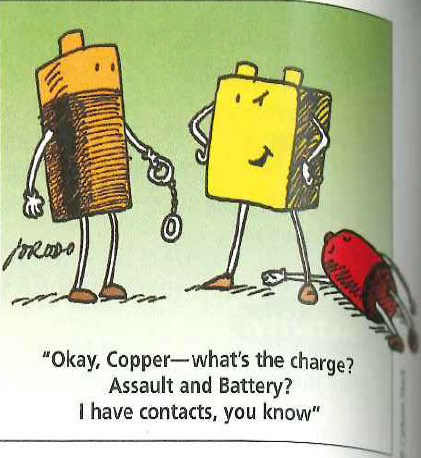 Warm Up
Divide.
1.
2.
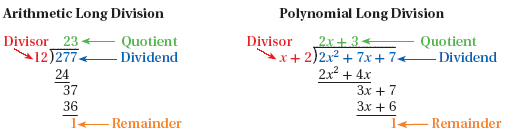 Example 1: Using Long Division to Divide a Polynomial
(–y2 + 2y3 + 25) ÷ (y – 3)
Step 1 Write the dividend in standard form, including terms with a coefficient of 0.
Your Turn! Check It Out! Example 1a
Divide using long division.
(15x2 + 8x – 12) ÷ (3x + 1)
Synthetic division is a shorthand method of dividing a polynomial by a linear binomial by using only the coefficients.
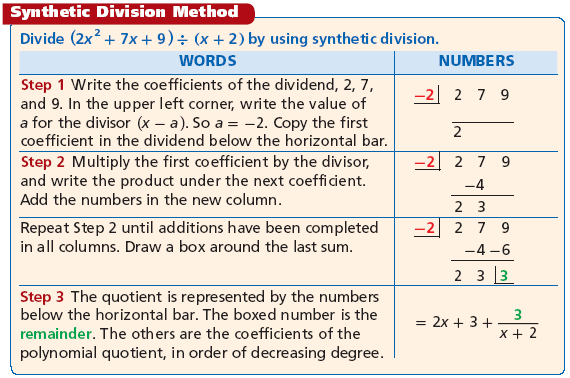 Example 2: Using Synthetic Division to Divide by a Linear Binomial
Divide using synthetic division.
(3x4 – x3 + 5x – 1) ÷ (x + 2)
Step 1 Find a.
a = –2
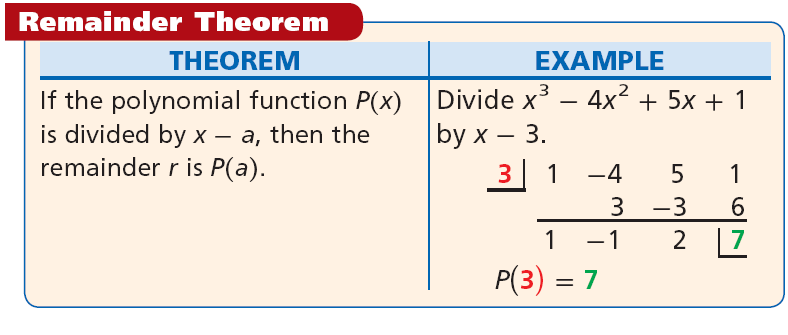 Example 3A: Using Synthetic Substitution
Use synthetic substitution to evaluate the polynomial for the given value.
P(x) = 2x3 + 5x2 – x + 7 for x = 2.
Geometry Application: Example 4
Write an expression for the length of a rectangle with width y – 9 and area y2 – 14y + 45.